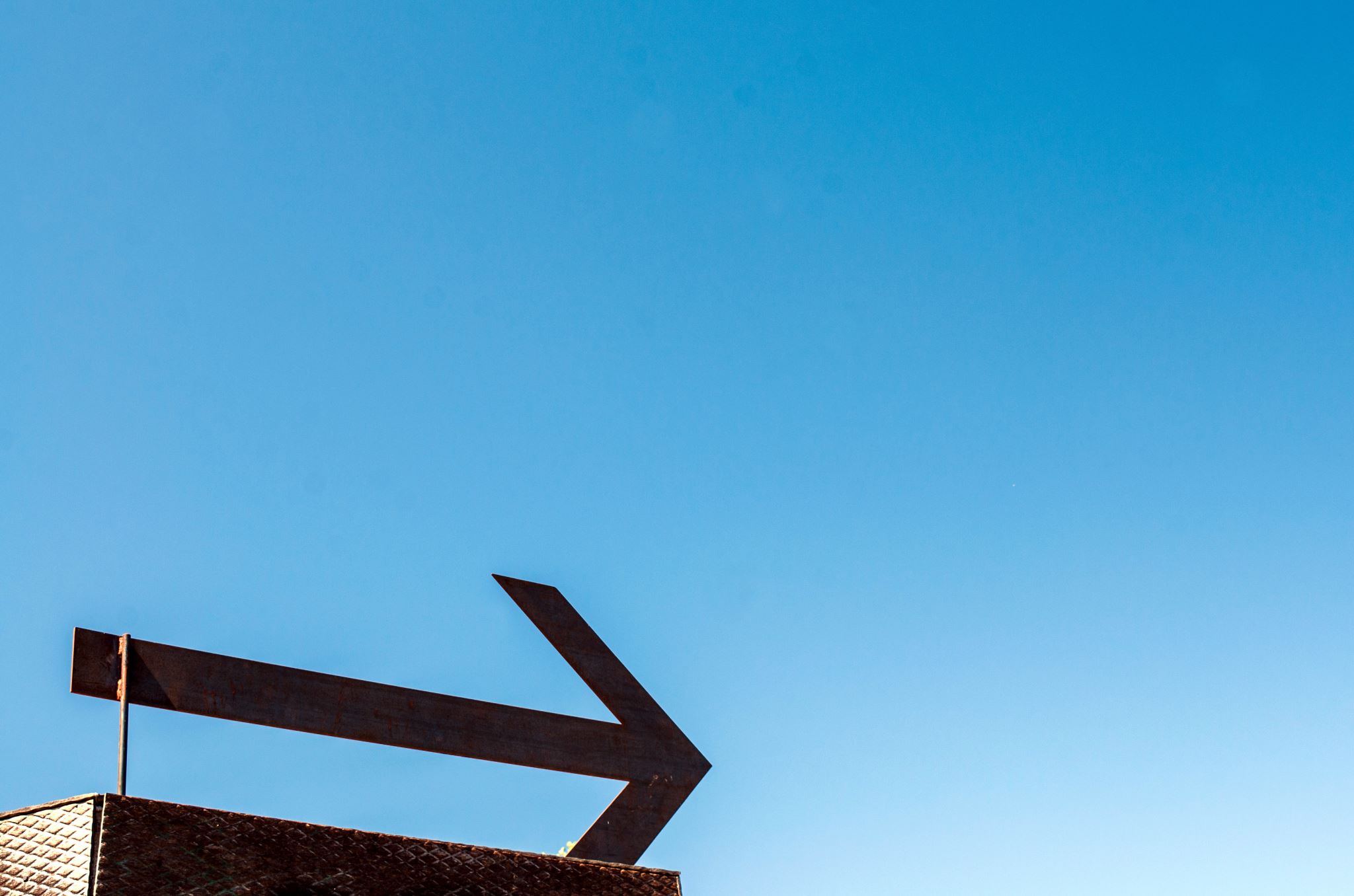 Ulaganje u vrijednosne papire
DIONICE
Domaća zadaća
r.bilježnica, str. 41. Zadatak 13
D.z. - r.bilježnica, str.41, zad 13.
Metoda asocijacije
Metoda asocijacije
Nakon svake slike zapišite asocijaciju na sliku

Od zapisanih pojmova, sastavite kratku priču
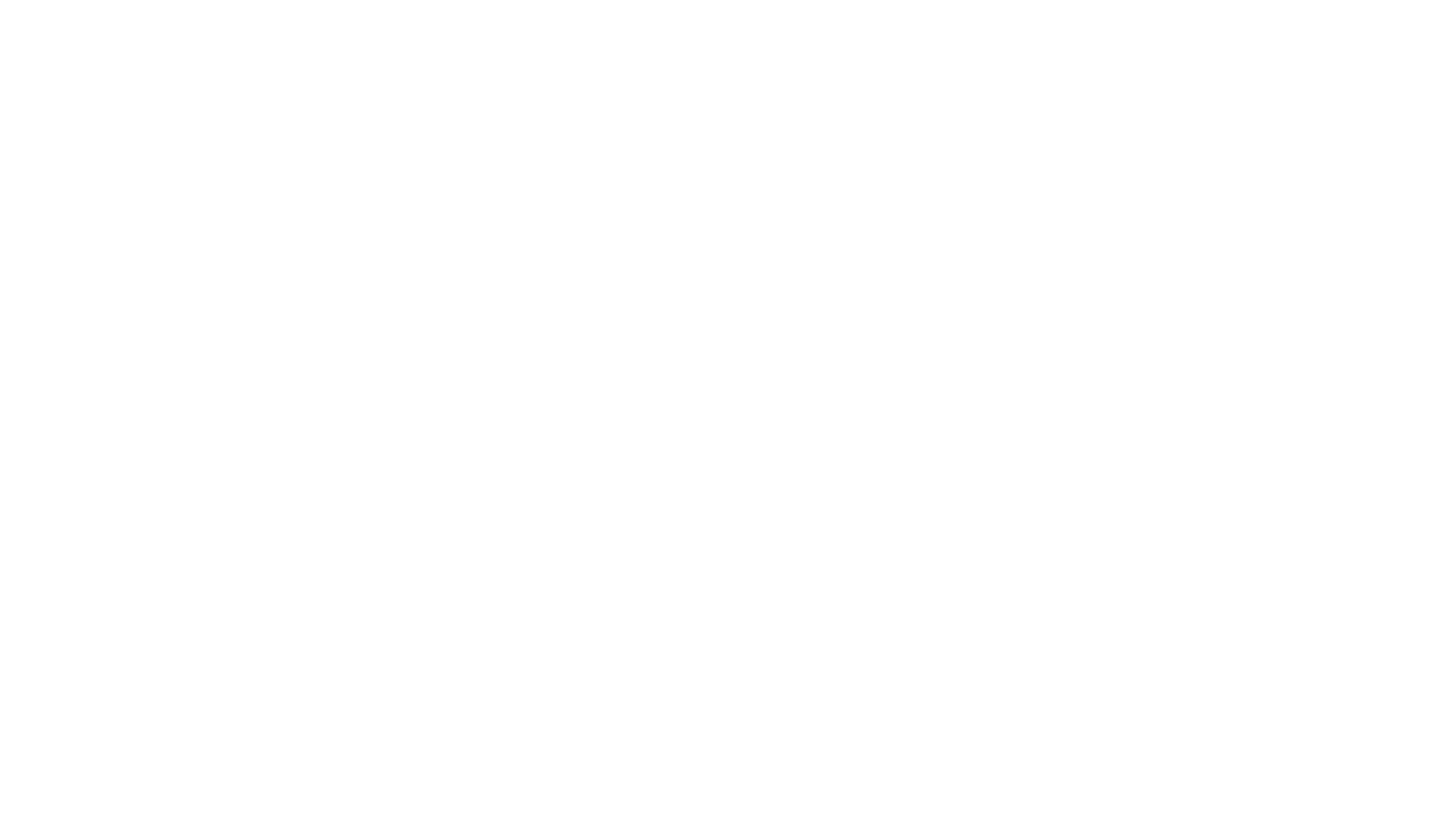 Cilj nastavne jedinice: Objasniti dionice kao oblik kratkotrajne financijske imovine

Ishodi učenja:
Objasniti pojam dionice kao oblik kratkotrajne financijske imovine
Opisati prednosti vlasništva nad dionicama
Prikazati evidenciju dionica na kontima glavne knjige
Razlikovati uvjete ostvarenja prihoda/rashoda kod prodaje dionica
Dionice I udjeli u investicijskim fondovima
MEĐUPREDMETNE TEME
ZDR B.5.1.A. Procjenjuje važnost razvijanja i unapređivanja komunikacijskih vještina i njihove primjene u svakodnevnome životu.
OSR A.5.3. Razvija svoje potencijale.
OSR A.5.4. Upravlja svojim obrazovnim i profesionalnim putem.
OSR B.5.3. Preuzima odgovornost za svoje ponašanje.
UKU A.4/5.2. Koristi različitim strategijama učenja i samostalno ih primjenjuje u ostvarivanju ciljeva učenja i rješavanju problema u svim područjima učenja.
UKU A.4/5.4. Samostalno kritički promišlja i vrednuje ideje
UKU B.4/5.2. Prati učinkovitost učenja i svoje napredovanje tijekom učenja.
UKU B.4/5.4. Samovrednuje proces učenja i svoje rezultate, procjenjuje ostvareni napredak te na temelju toga planira buduće učenje.
PLAN RADA:
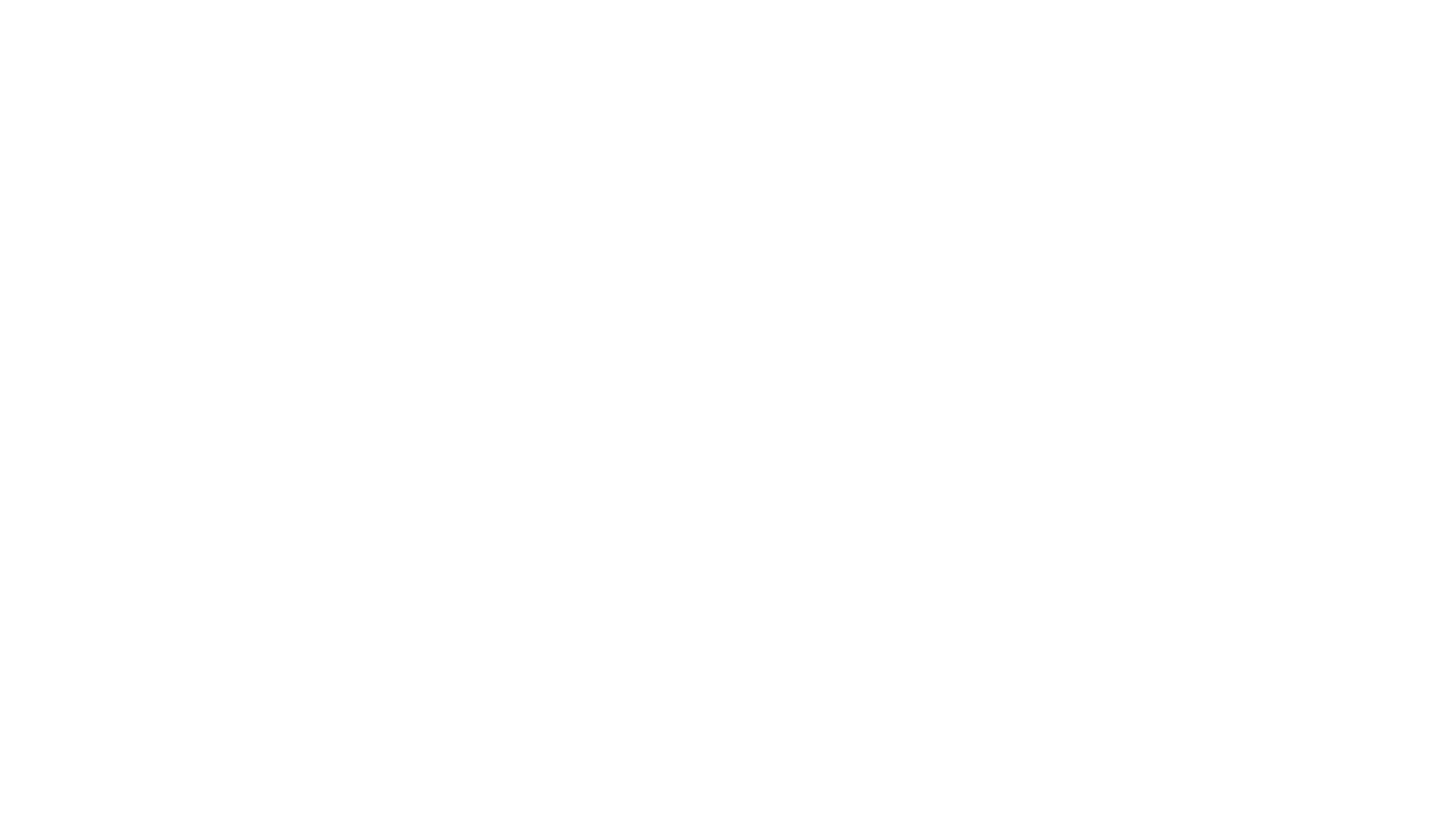 ZADATAK:
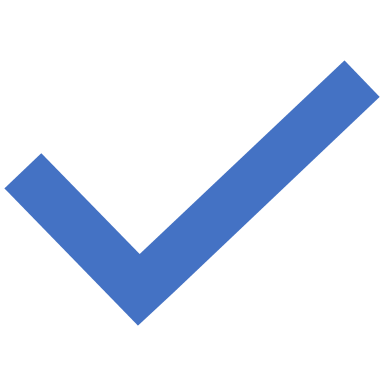 Cilj zadatka: Objasniti dionice kao oblik kratkotrajne financijske imovine I evidenciju istih na kontima

Učenici trebaju:
Pročitati iz udžb.tekst na str.65.-67.pod nazivom Dionice I udjeli u investicijskim fondovima a zatim analizirati isti tekst metodom šest šešira
6 šešira
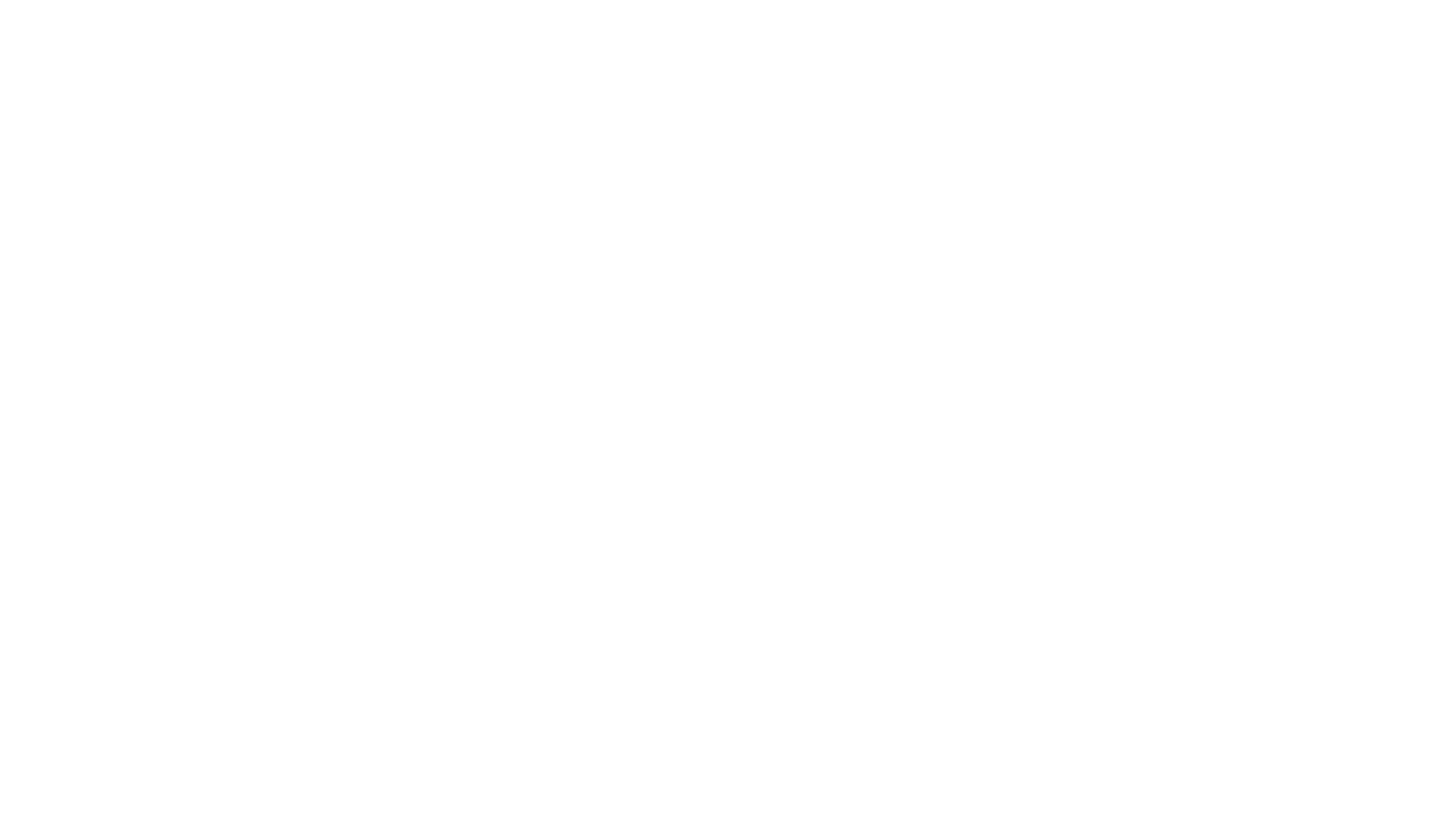 Dionice - vrijednosni papiri koji dokazuju vlasništvo nad kapitalom uloženim u d.d.


Fer vrijednost – naknada za dionice koja je trošak stjecanja dionice
Bijeli šešir
Žuti šešir
Prednosti –
 dionice daju pravo vlasništva nad kapitalom uloženim u d.d.
Osiguravaju udjel u rezultatu poslovanje u obliku DIVIDENDE
Daju pravo sudjelovanja u tijelima uprave d.d.
Crni šešir
Crveni šešir
Prednosti -
Ukoliko se dionice prodaju po cijeni većoj od troška stjecanja, ostvaruje se prihod od prodaje dionica
Konto 7796
Zeleni šešir
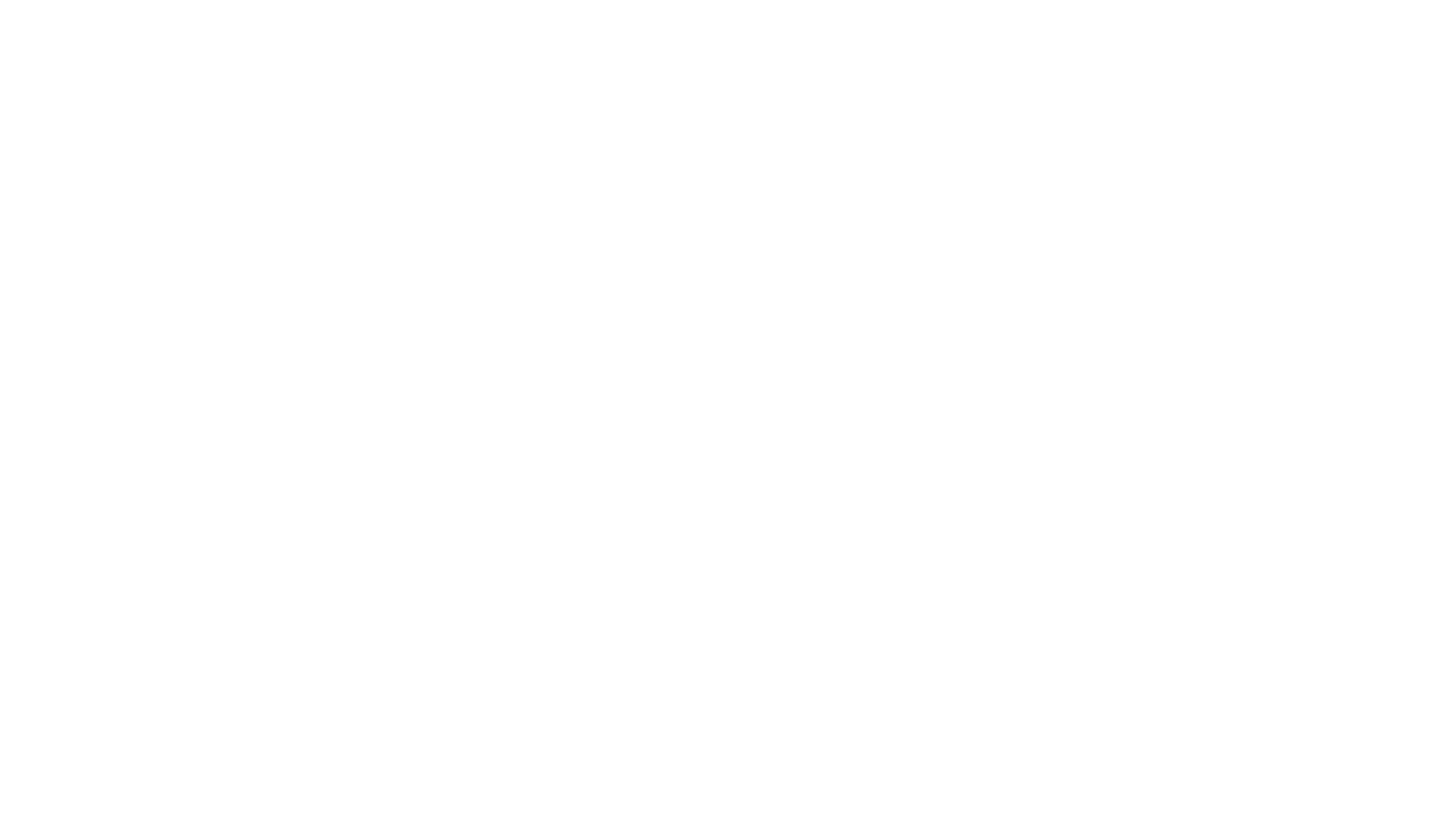 Plavi šešir
Plavi šešir
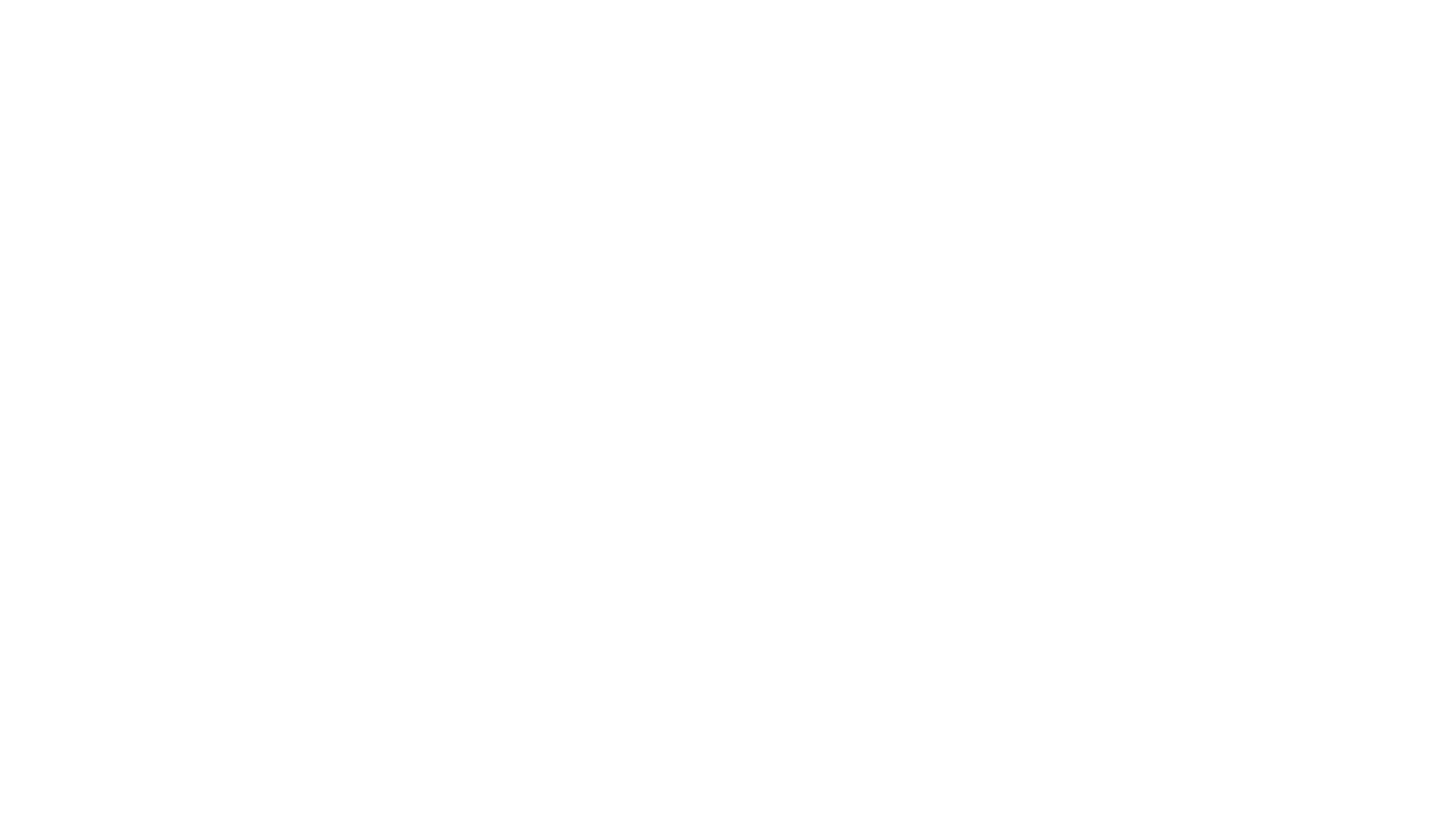 Domaća zadaća
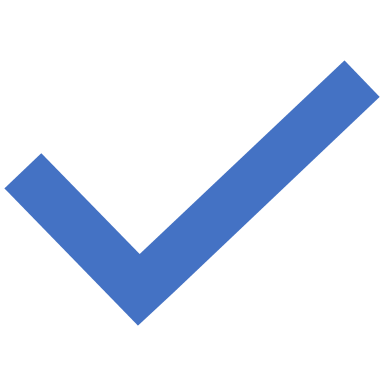 Pronaći na internetu primjer za dionička društva koja posluju u lokalnoj zajednici i pripremiti za prezentaciju ostalim učenicima.
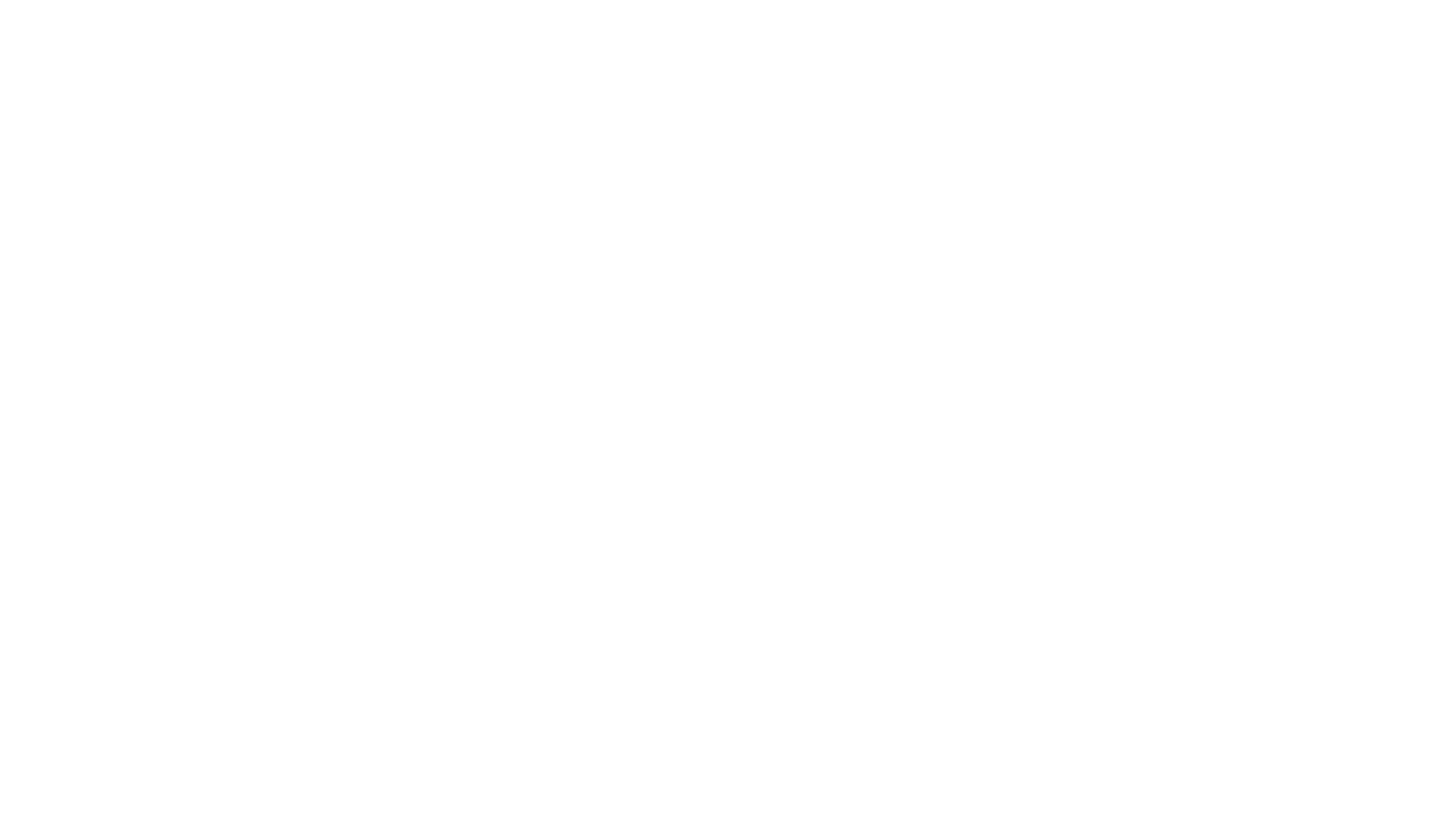 Riješite kviz na slijedećoj poveznici, zaokružite točan odgovor :

  
https://wordwall.net/resource/6410909
Ponavljanje novih sadržaja
Rješenje kviza:
Kriterij za samovrednovanje
Radni list 1 – zadatak u etapi VRJEDNOVANJE
Rješenje zadatka u etapi VRJEDNOVANJE
Rješenje zadatka u etapi VRJEDNOVANJE
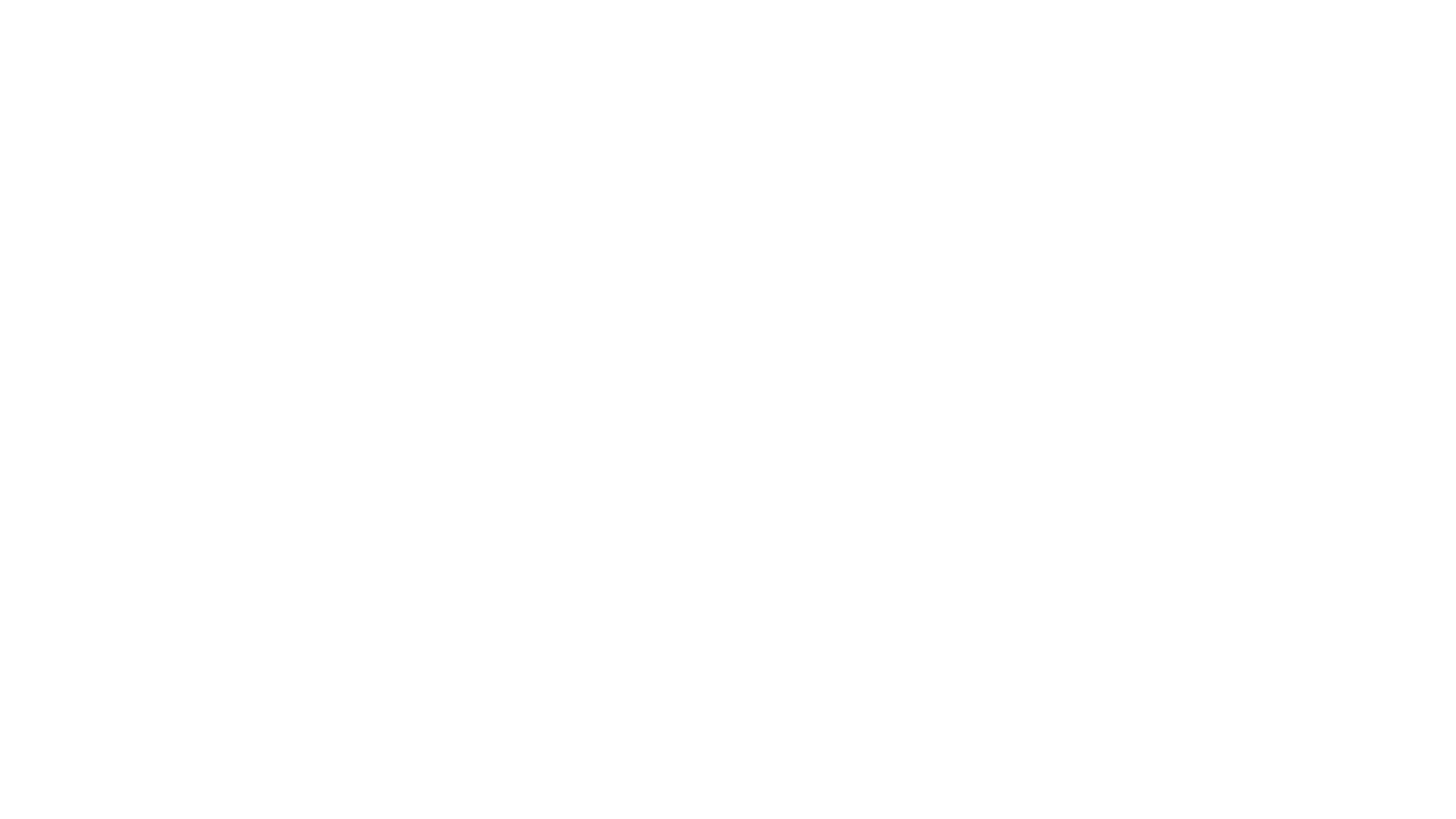 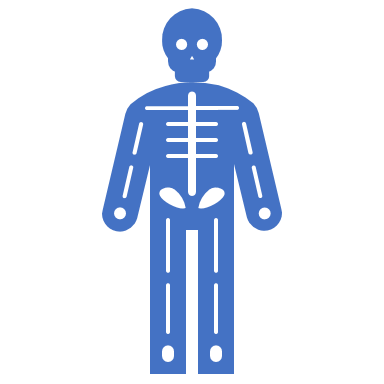 Zadatak iz udžb.str.68.
Domaća zadaća
Najava slijedeće nastavne jedinice: Obveznice
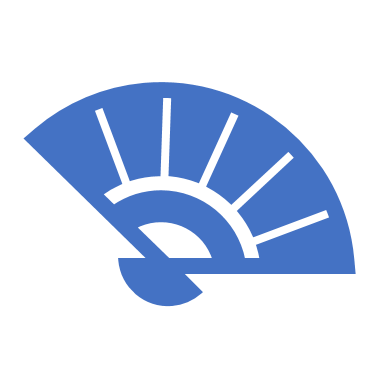